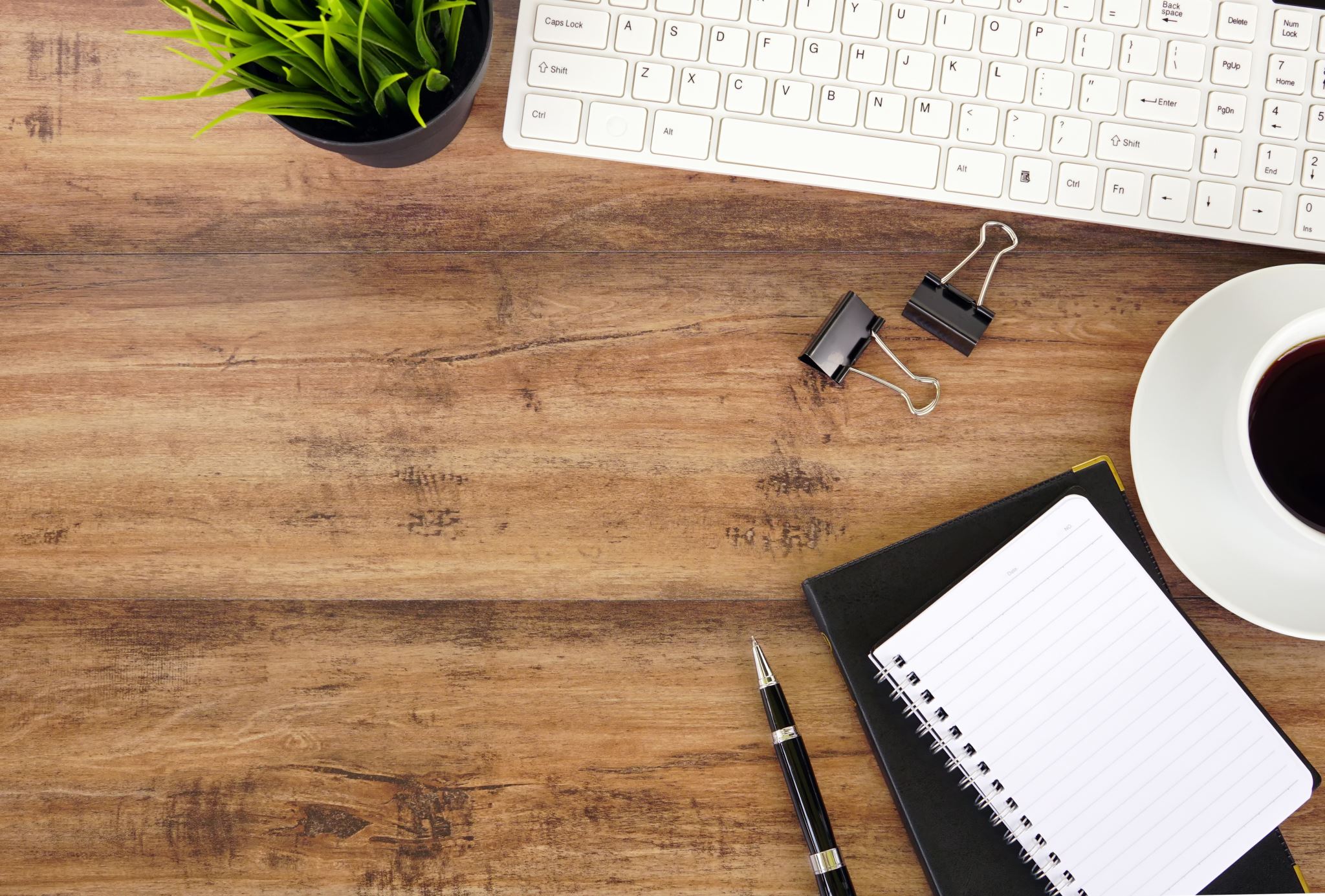 Suomi 2
23.3. klo 16.15
Mitä sun täytyy tehdä?
sinulla on jano
 ystävälläsi on synttärit
 sinulla on kurkku kipeä
 sait kutsun tupareihin
 olet väsynyt
 sinun ystäväsi on kipeä
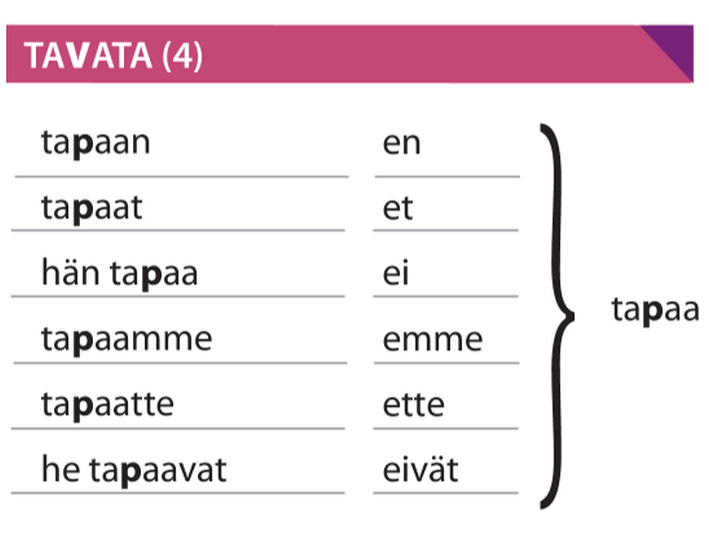 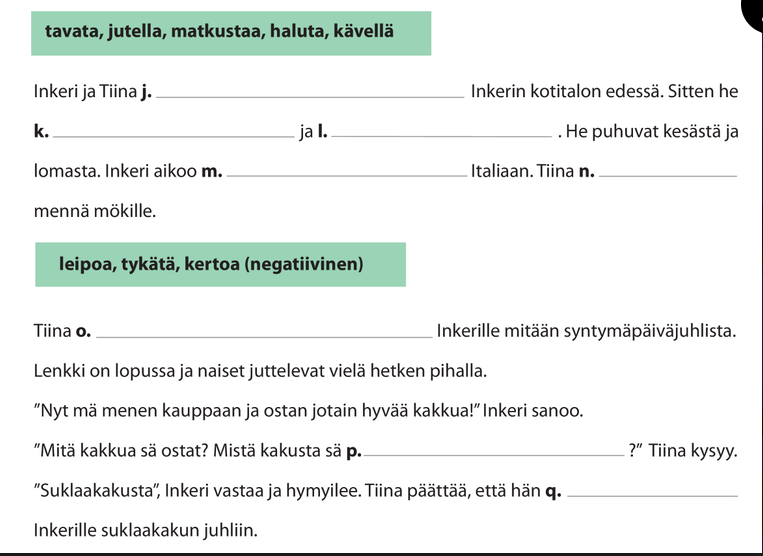 Sivu 160
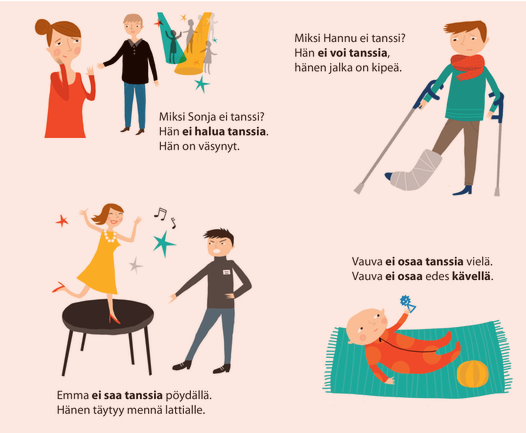 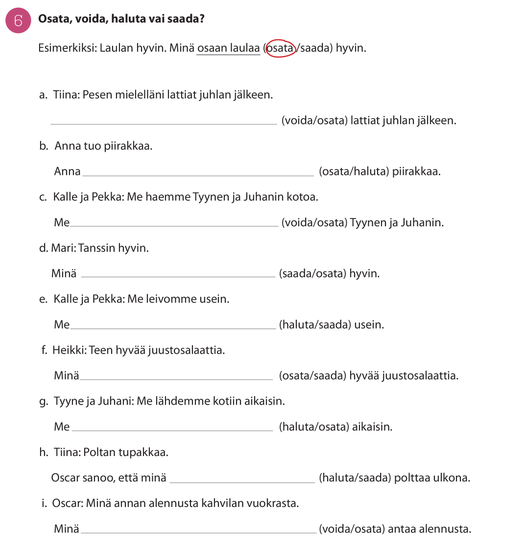 Sivu 156
Paritehtävä 1.
Paritehtävä 2.
Paritehtävä 3.
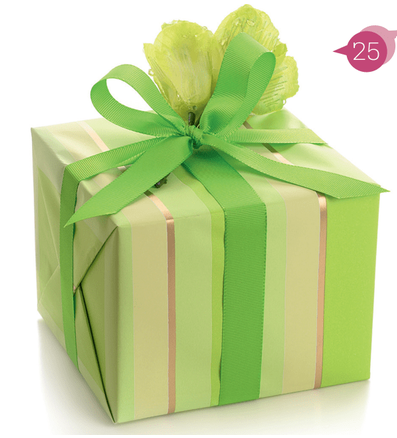 Paritehtävä 4. Mitä hän tekee?/ Mitä he tekevät?
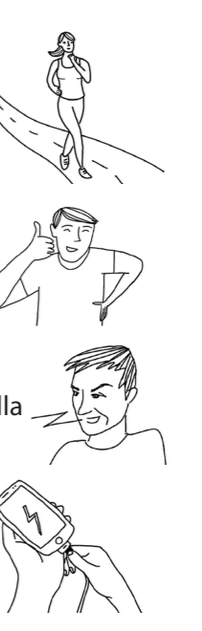 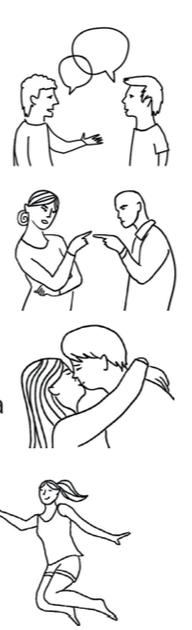 Suomenna lauseet.
Is this food tasty?
I have a red bag.
Today she sleeps late.
I use my computer every day.
Today is beautiful weather.
Marja knows what Juhani likes.
The mirror is next to the sofa.
I’m waiting for a bus at the bus stop.
Malli: iso ikkunaA. isot ikkunat                   B. 2 isoa ikkunaa
suomalainen ihminen
 likainen käsi
 valkoinen laastari
 uusi tietokone
 varattu tuoli
 tuore kurkku
 kapea tie
 makea suklaa